Semantisatieverhaal B:
Kennen jullie Garfield? Die dikke rode kat? (klik voor extra dia) Vroeger vond ik die strips heel grappig. Garfield is een karikatuur van een doodgewone huiskat die niks bijzonders meemaakt. Een karikatuur is de overdreven voorstelling van iets of iemand, waardoor die zaak of persoon belachelijk wordt gemaakt. Het gewone leven van een kat inspireerde de striptekenaar, het bracht hem op het goede idee om de verhaaltjes te maken. Bijvoorbeeld een verhaaltje dat Garfield altijd droomt van meer eten en dat hij de hoop heeft dat deze wens ooit in vervulling gaat, dat het werkelijkheid wordt. 
Maar achter de verhaaltjes gaat meer schuil, er is nog iets verborgen. Soms zijn het ook meningen over de wereld die verborgen zitten in het verhaal. Mijn ouders vonden Garfield niet leuk. Er was soms ophef, onrust, aan tafel of een grap wel of niet kon. Soms kon een grap namelijk ook kwetsend zijn. Kwetsend betekent als iemand iets zegt of doet wat jou pijn doet. Het is maar net vanuit welk perspectief, vanuit welk punt je iets bekijkt. 
Mijn broer en ik konden echt ruzie krijgen, zo erg dat mijn vader moest ingrijpen. Dan moest een van ons op zijn kamer verder eten. Deze ingreep, deze handeling waarmee je ergens iets tegen doet, werkte vaak wel. 
Er zijn ontzettend veel Garfield stripboeken gemaakt. Ik denk dat ik thuis nog wel een exemplaar, een voorwerp waar er meer van zijn, heb. Het was erg populair toen ik kind was. Ik weet eigenlijk niet of het ook ooit bekroond is, of er ooit een prijs voor gegeven is. 
Lezen jullie trouwens wel eens strips? Welke dan?
B
[Speaker Notes: Woordenoverzicht

het exemplaar: het voorwerp waar er meer van zijn
bekronen: een prijs geven
in vervulling gaan: werkelijkheid worden
schuilgaan: verborgen zijn
het perspectief: het punt van waaruit je iets bekijkt
de karikatuur: de overdreven voorstelling van iets of iemand, waardoor die zaak of persoon belachelijk wordt gemaakt
inspireren: op goede ideeën brengen
kwetsend: als iemand iets zegt of doet wat jou pijn doet
de ingreep: de handeling waarmee je ergens iets tegen doet
de ophef: de onrust]
Gerarda Das
Marjan ter Harmsel
Mandy Routledge
Francis Vrielink
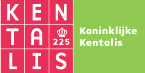 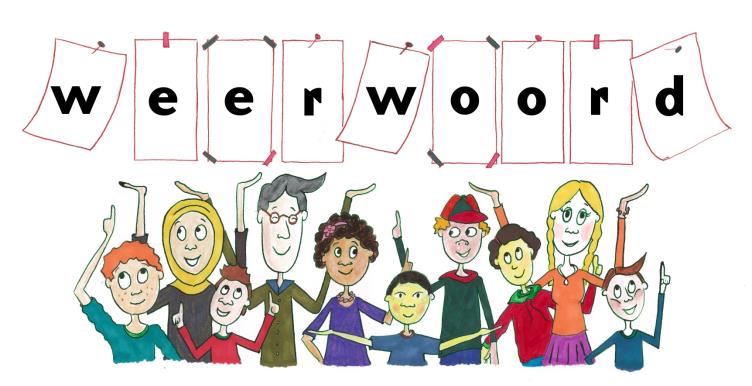 Week 4 – 23 januari 2024
Niveau B
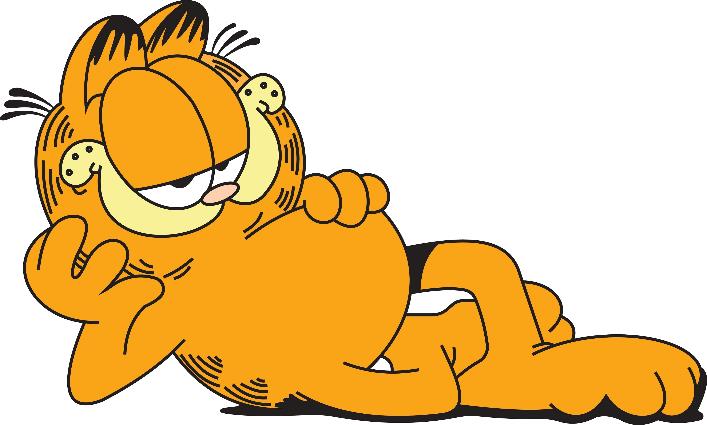 de karikatuur
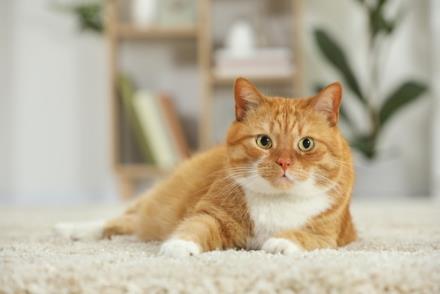 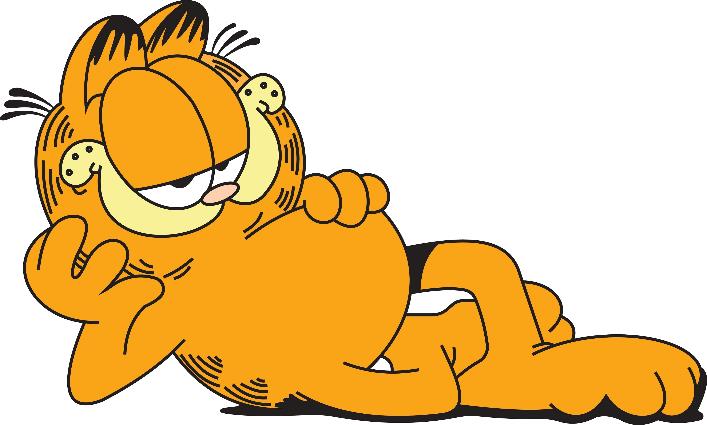 inspireren
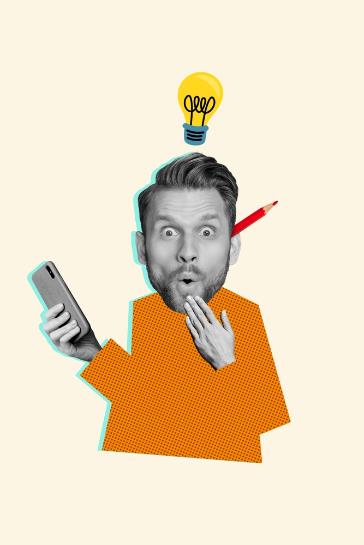 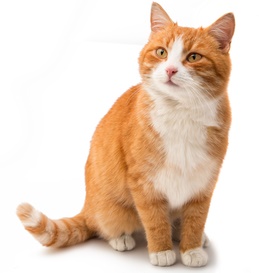 in vervulling gaan
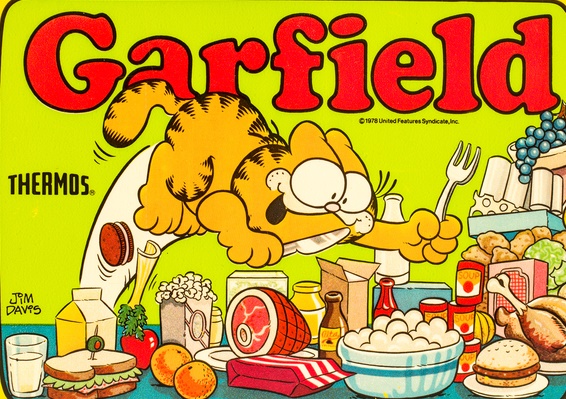 schuilgaan
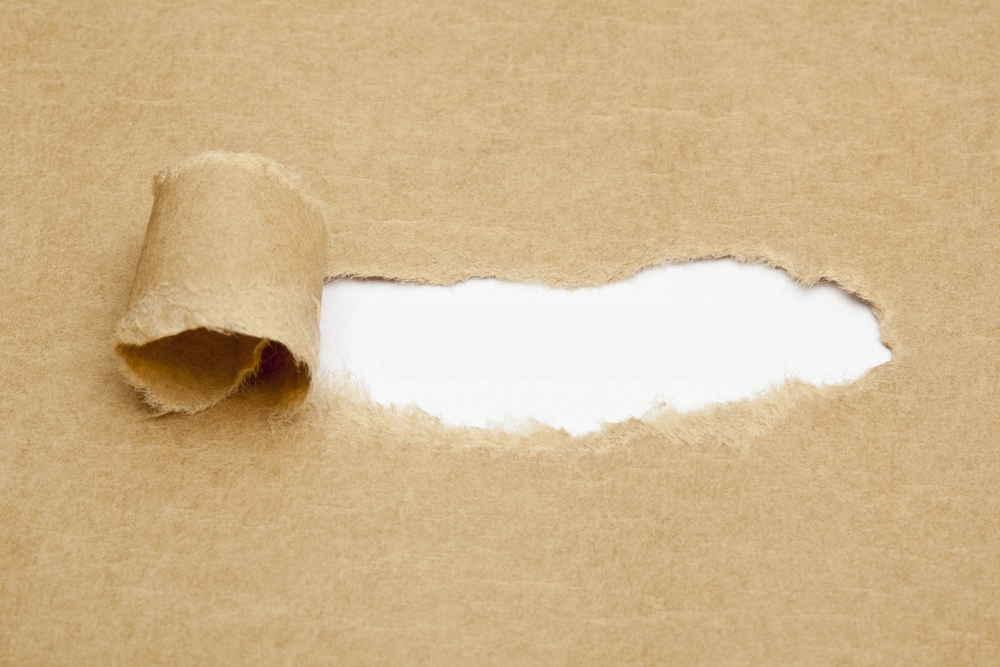 mening over de wereld
de ophef
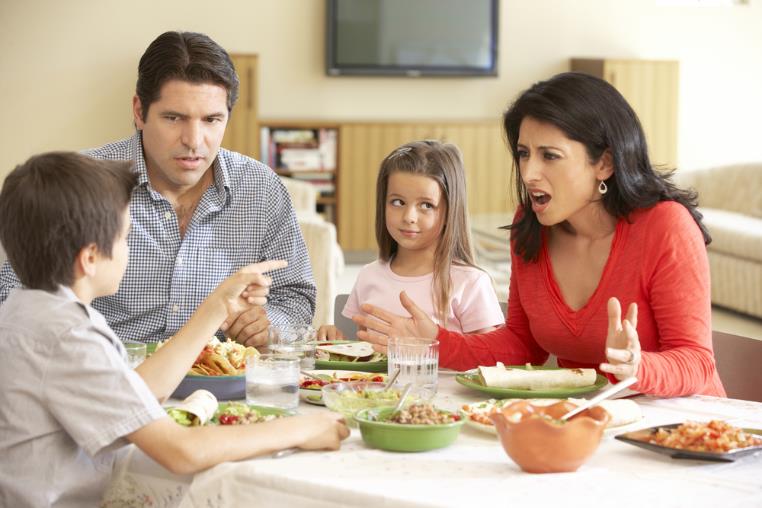 kwetsend
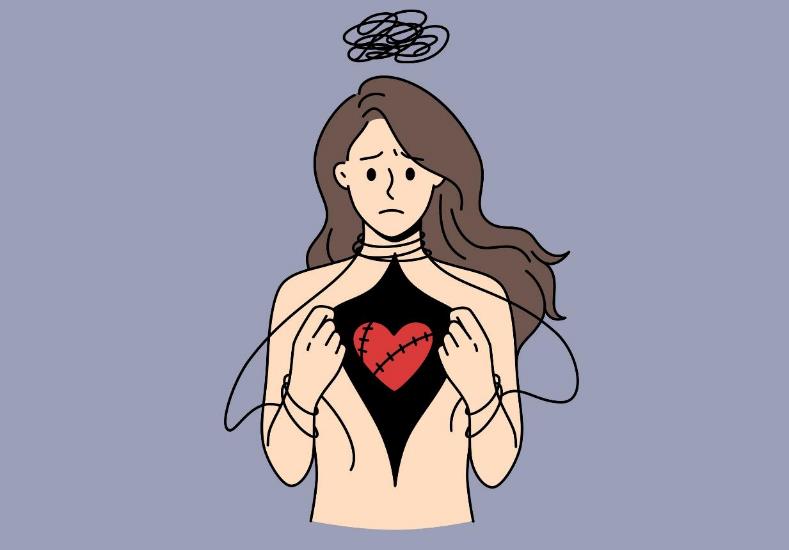 het perspectief
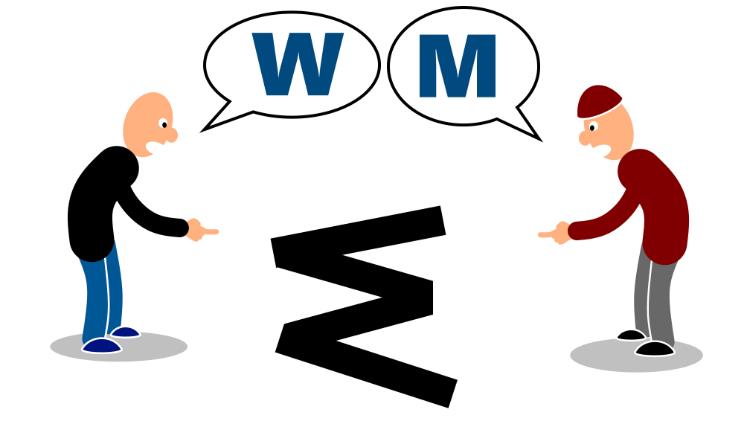 de ingreep
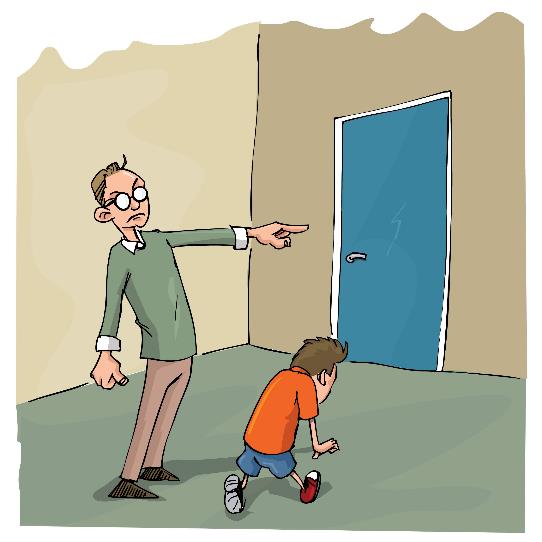 het exemplaar
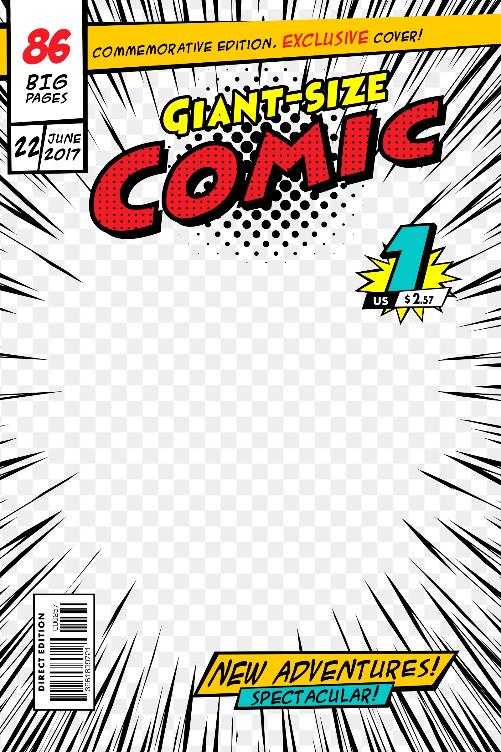 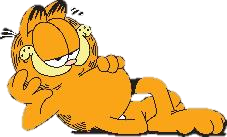 bekronen
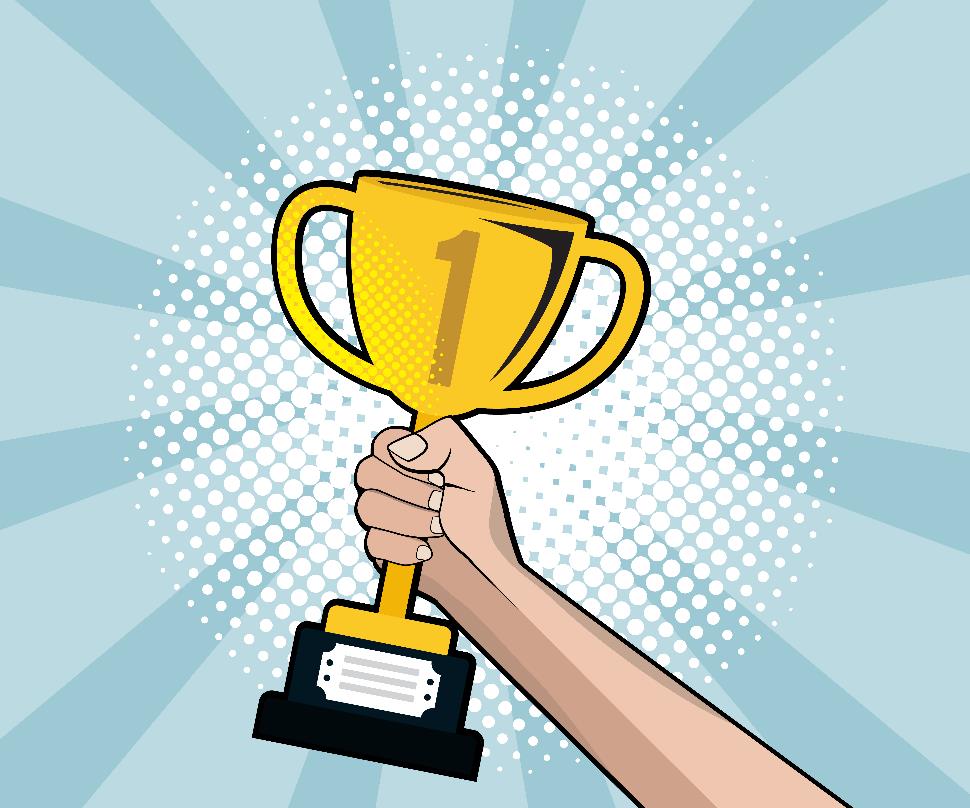 Op de woordmuur:
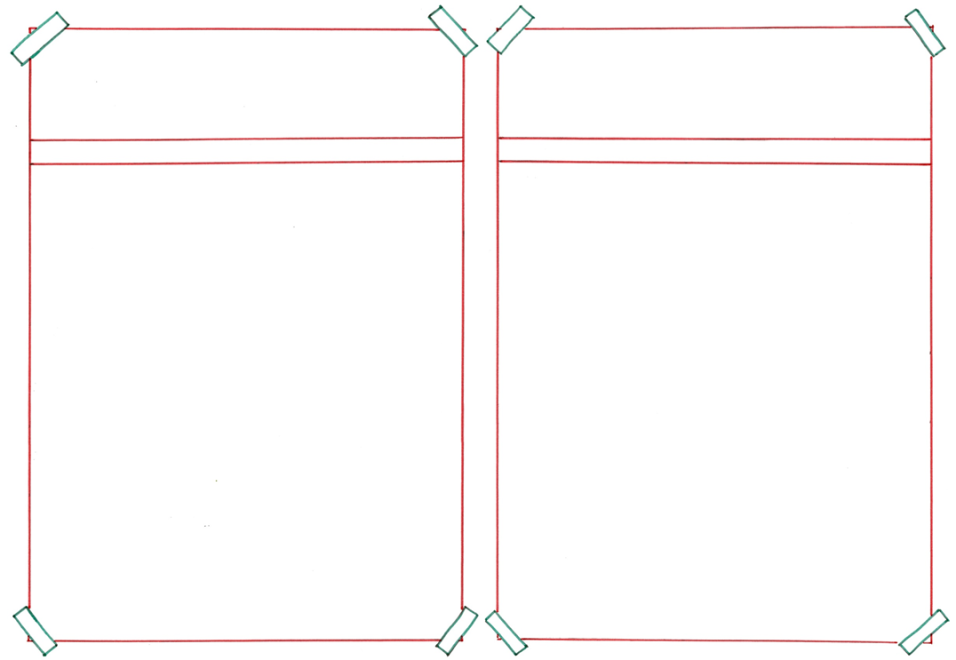 kwetsend
ondersteunend
= als iemand iets zegt of doet wat pijn doet

 
 


  

Soms kunnen de grapjes kwetsend zijn.
= helpen als iemand het moeilijk heeft





 
De jongen is ondersteunend voor zijn klasgenoot.
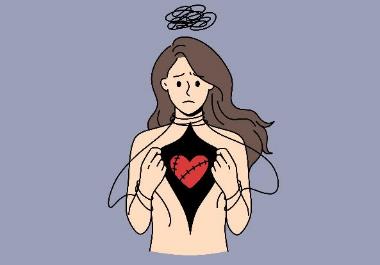 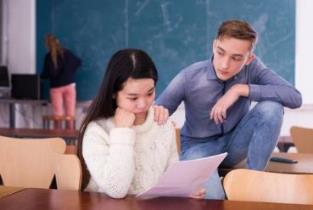 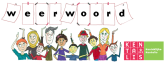 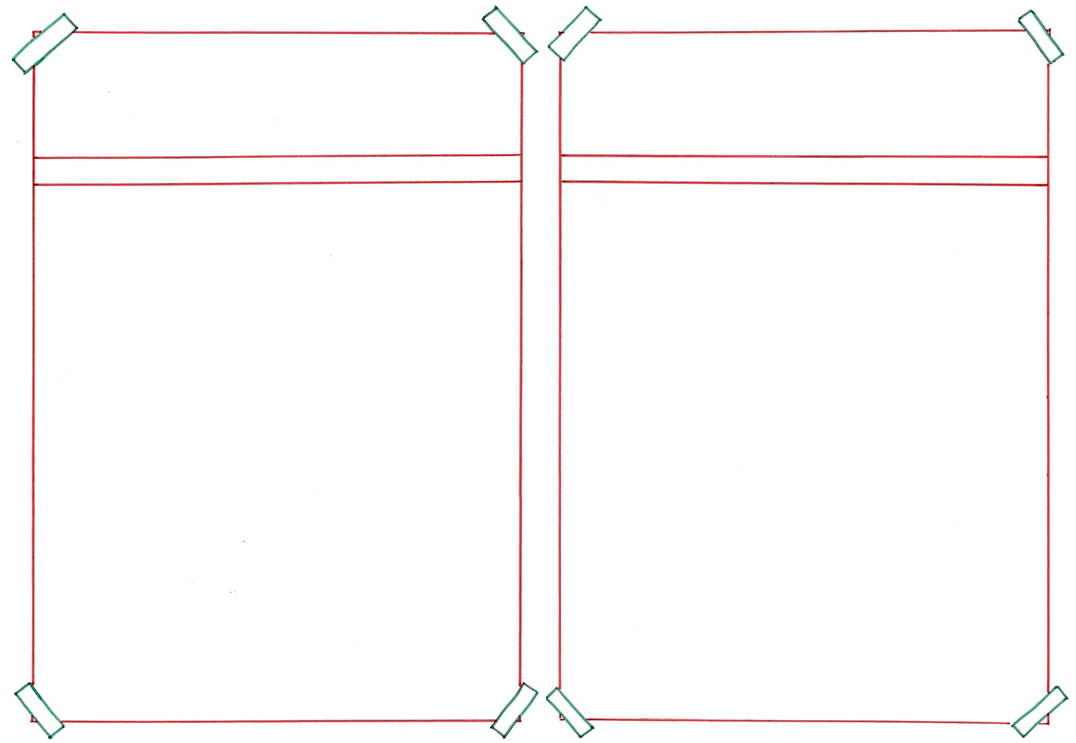 het afwachten
de ingreep
= het wachten tot iets gebeurt 
 
 
 
 
  

Mijn moeder was meer van het afwachten totdat het voorbij was.
= de handeling waarmee je ergens iets tegen doet

 
 

 
   
De ingreep van mijn vader werkte vaak wel.
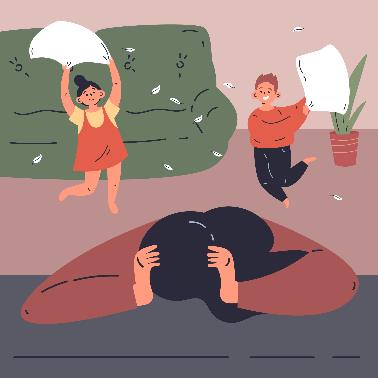 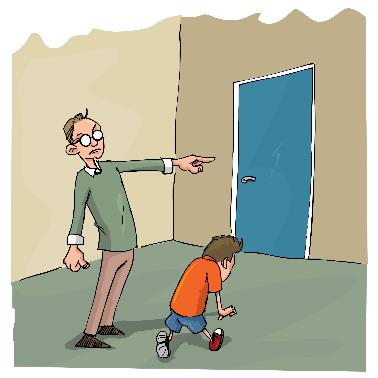 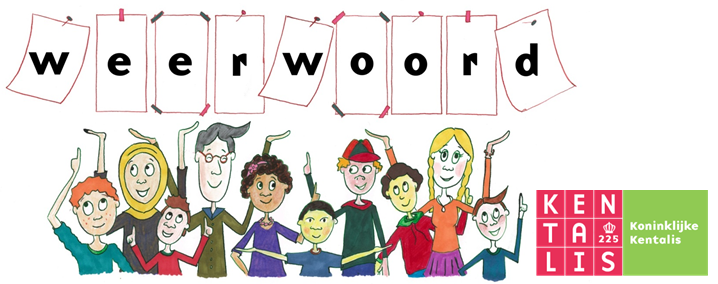 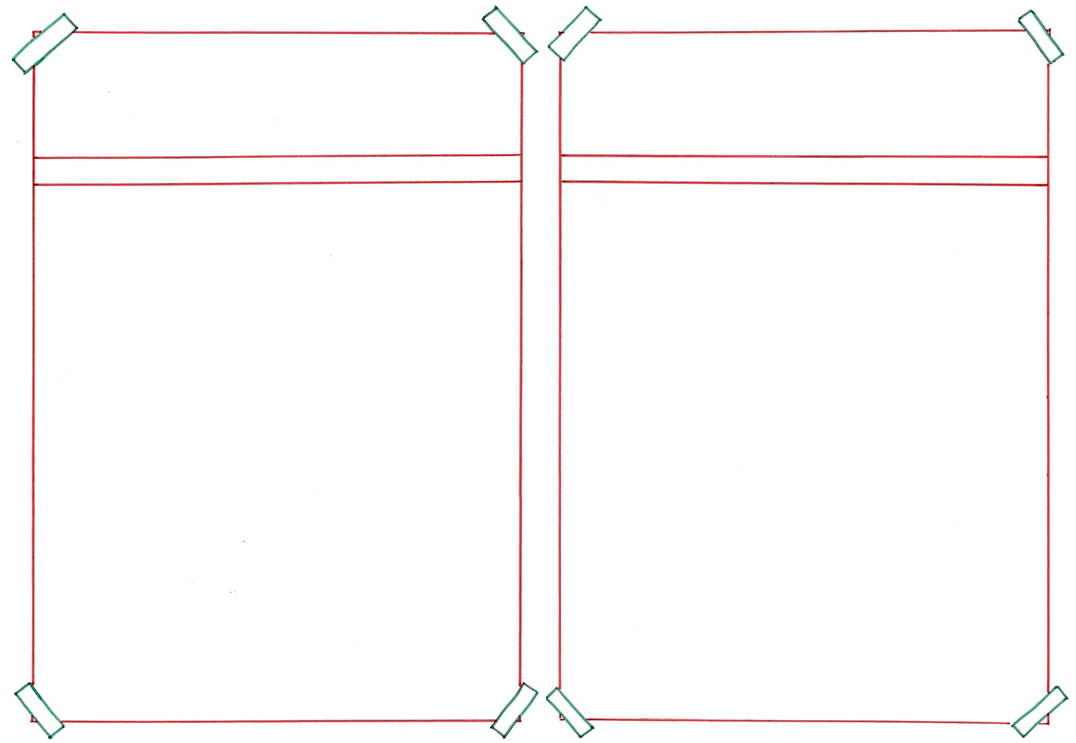 schuilgaan
manifesteren
= zichtbaar worden
 
 
 
 
 
  


Soms wordt de echte bedoeling ineens gemanifesteerd.
= verborgen zijn

  
 
 

 
   Soms gaan meningen over de wereld schuil achter het verhaal.
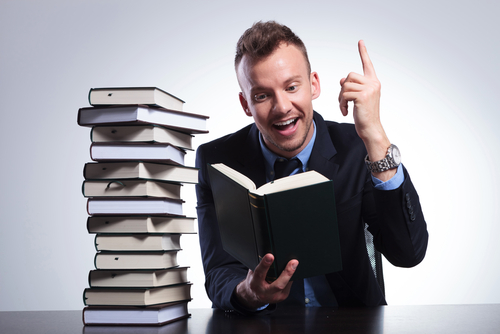 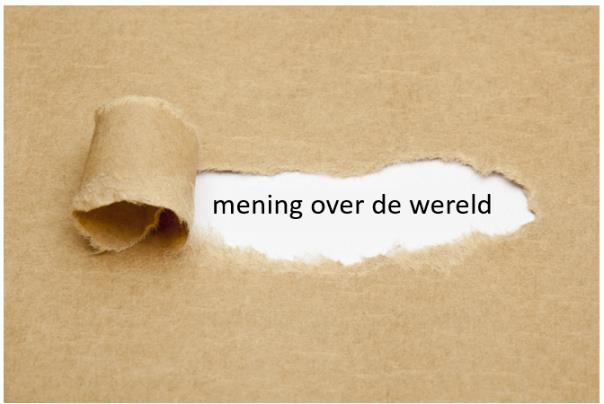 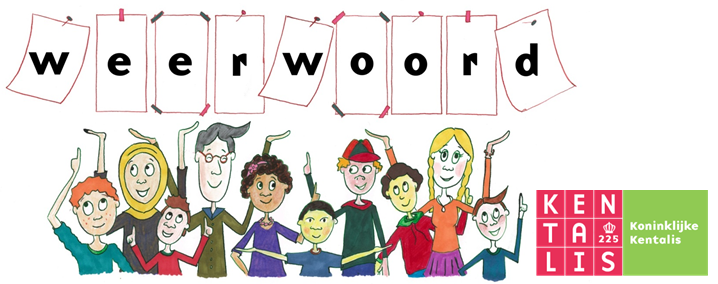 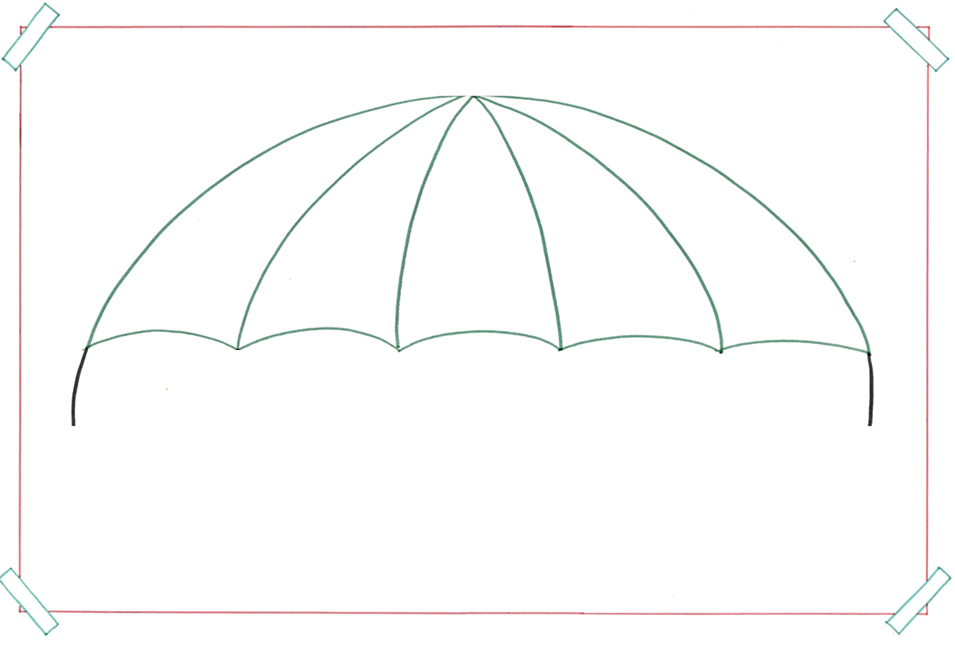 het exemplaar
= het voorwerp waar er meer van zijn
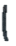 het tijdschrift
de puzzel
de strip
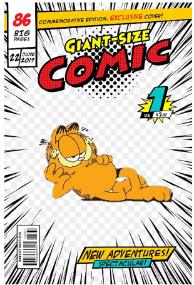 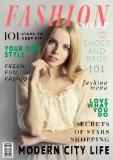 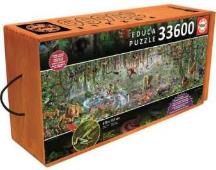 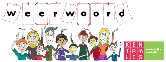 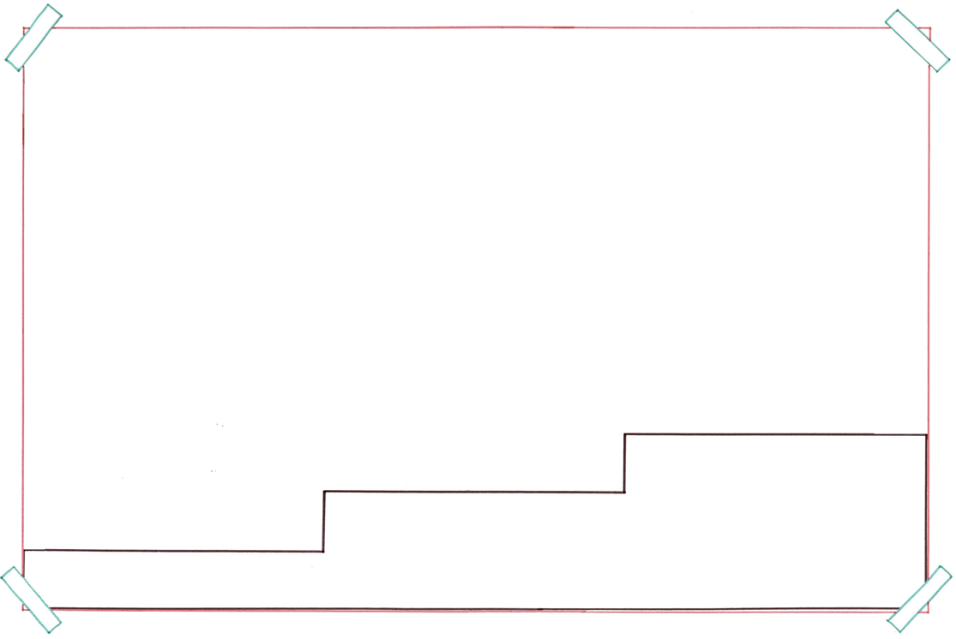 Garfield had een grote wens: heel veel eten. Hij hoopte dat zijn wens zou uitkomen. Op een dag ging zijn wens in vervulling.
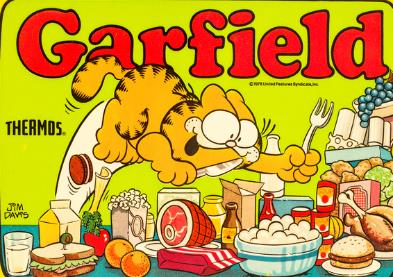 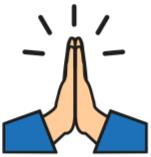 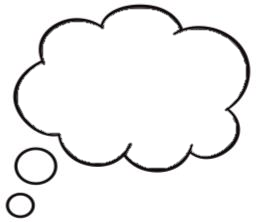 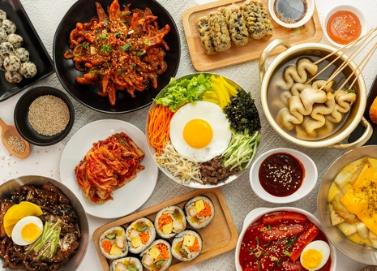 in vervulling gaan
hopen
= werkelijkheid worden, uitkomen
de wens
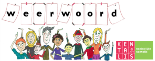 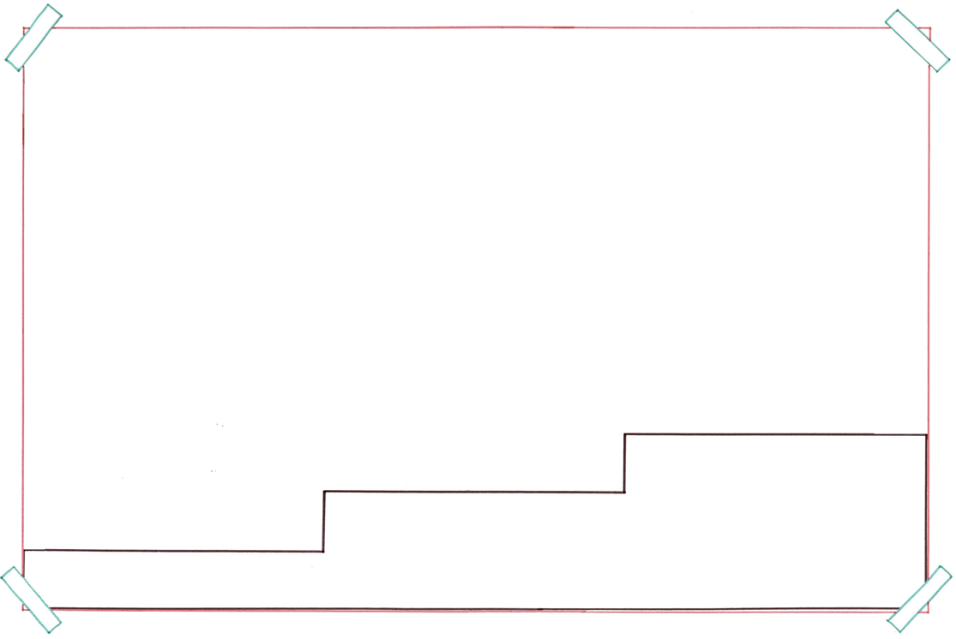 Er was soms ophef aan tafel of een grap wel of niet kon.
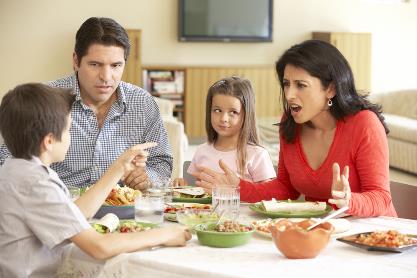 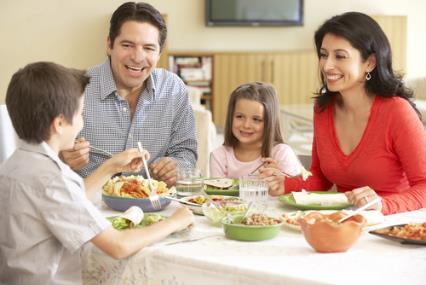 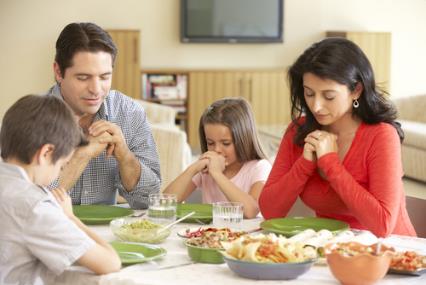 de ophef
de reuring
= de onrust
de rust
= gezellige drukte
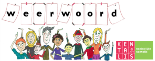 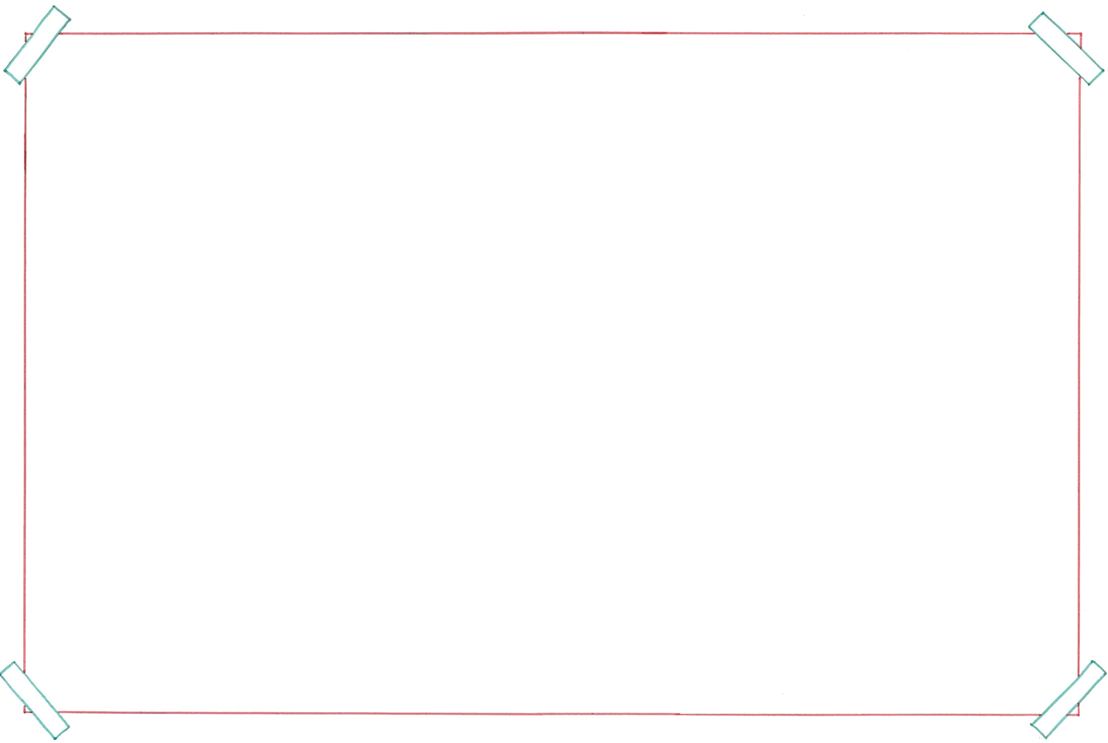 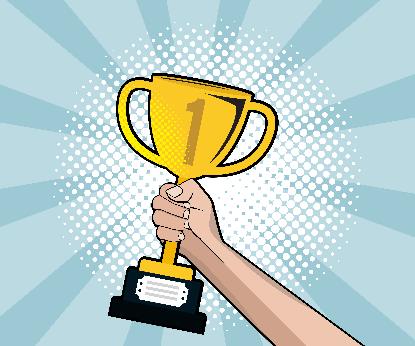 de promotie
bekronen
= een prijs geven
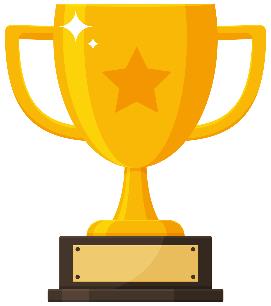 de prijs
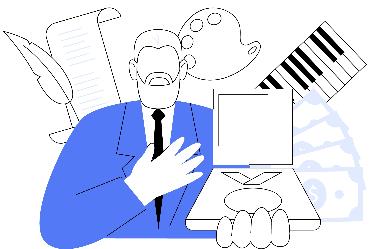 de eer
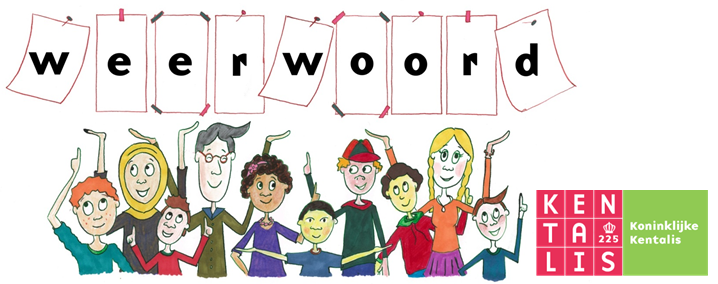 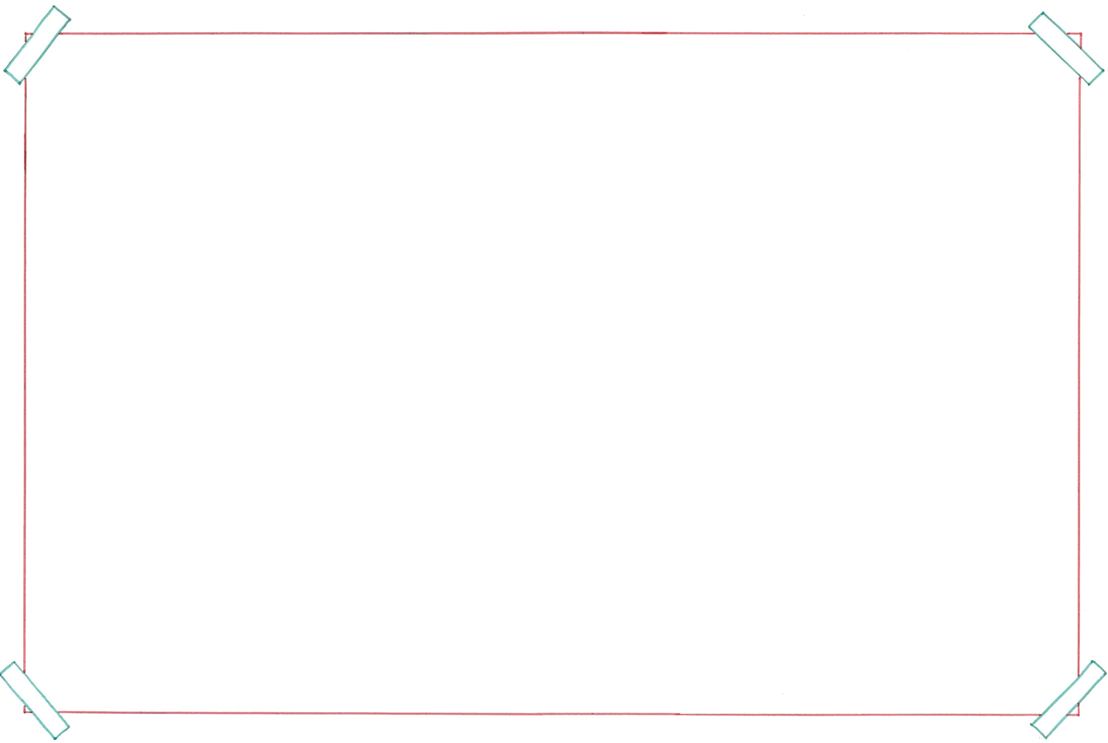 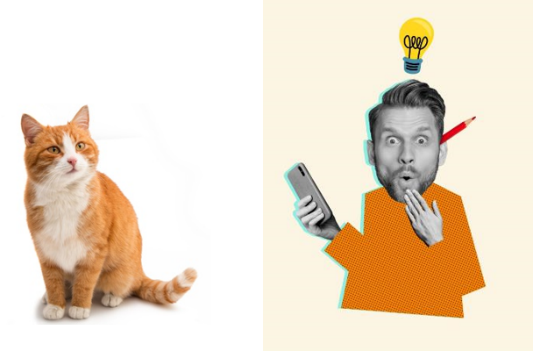 het onderwerp
inspireren
= op goede ideeën brengen
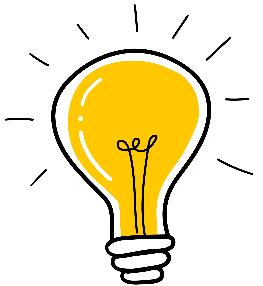 het enthousiasme
het idee
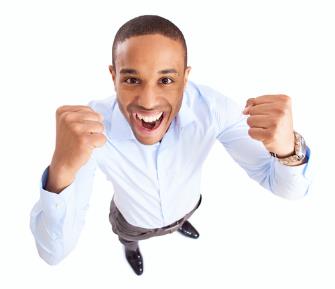 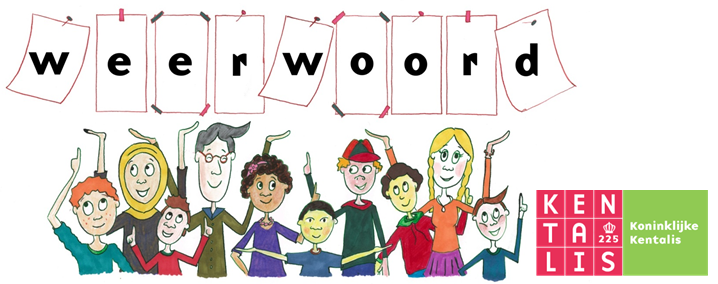 de karikatuur= de overdreven voorstelling van iets of iemand, waardoor die zaak of persoon belachelijk wordt gemaakt







Garfield is een karikatuur van een doodgewone huiskat die niks bijzonders meemaakt.
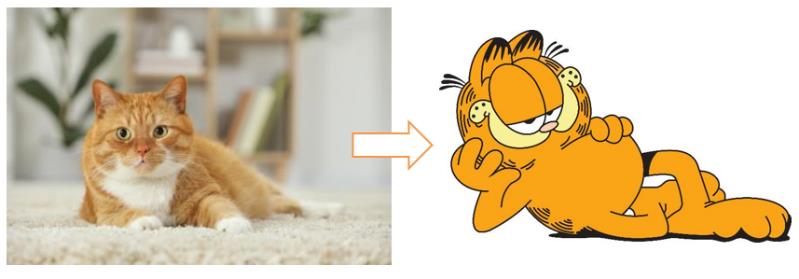 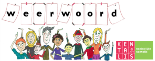 het perspectief= het punt van waaruit je iets bekijkt







Het is maar net vanuit welk perspectief je het bekijkt.
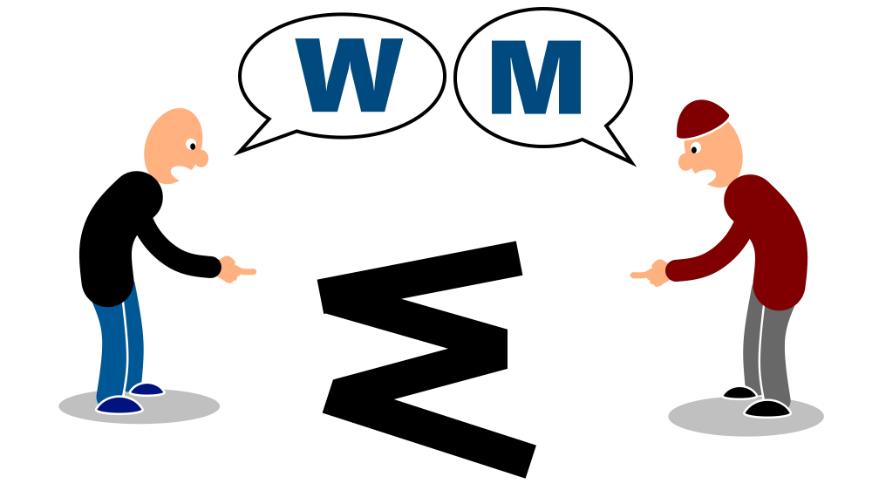 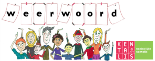